Chapter 21, Electric Charge, and electric Field
Exam 1 of Feb 2, 
study guide posted
Problem 10
Problem 11
11.	(II) Two positive point charges are a fixed distance apart. The sum of their charges is  QT .What charge must each have in order to (a) maximize the electric force between them, and (b) minimize it?
Problem 12
12.(II) Particles of charge +75 μC, +48μC, and -85μC   are placed in a line (Fig. 21–52). The center one is 0.35 m from each of the others. Calculate the net force on each charge due to the other two.
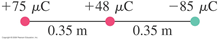